Охорона ґрунтів
Охоро́на ґрунті́в — система правових, організаційних, технологічних та інших заходів, спрямованих на збереження і відтворення родючості та цілісності ґрунтів, їх захист від деградації, ведення сільськогосподарського виробництва з дотриманням ґрунтозахисних технологій та забезпеченням екологічної безпеки довкілля.
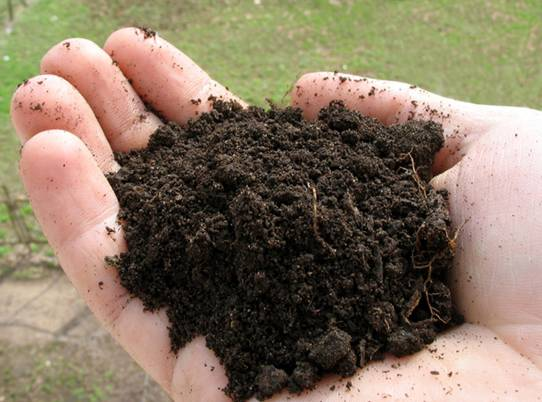 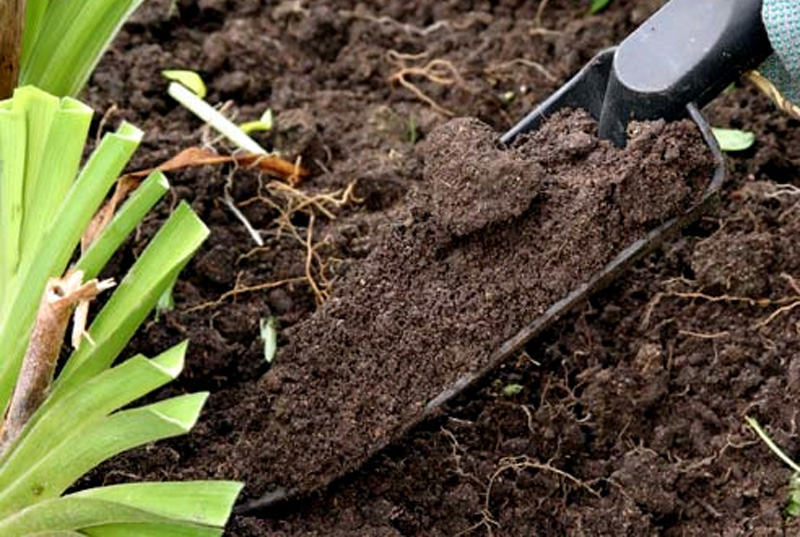 Грунт — основний компонент наземних екосистем, що утворився протягом геологічних епох в результаті по­стійної взаємодії біотичних і абіотичних факторів. Як складний біоорганомінеральний комплекс грунти є при­родною основою функціонування екологічних систем біосфери.
Важливою властивістю грунтів є їх родючість. За­вдяки їй грунти є основним засобом виробництва в сіль­ському та лісовому господарствах, головним джерелом сільськогосподарських продуктів та інших рослинних ресурсів, основою забезпечення добробуту населення. Тому охорона грунтів, раціональне використання, збе­реження та підвищення їх родючості — неодмінна умова дальшого економічного прогресу суспільства.
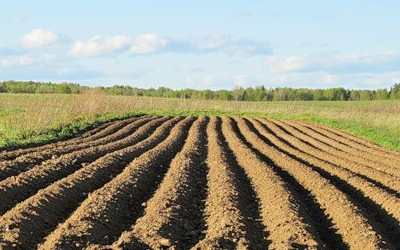 Людство використовує для сільського госпо­дарства лише 1,43 млрд. га  орних земель, що становить близько 10,4% суші, або 2,95% всієї поверхні земної кулі. Нагадаємо, що пустині (гарячі і холодні) займа­ють 45% суші. За агрикультурний період втрати земель­них ресурсів внаслідок ерозії, засолення, будівництва міст і населених пунктів, доріг і промислових комплек­сів досягли в світі величезних розмірів — до 2 млрд. га, тобто вони набагато перевищують сучасну орну площу планети. Зараз щороку з обороту випадає 5—7 млн. га різних земельних угідь. Тому охорона грунтів — основна народногосподарська проблема для всіх країн світу.
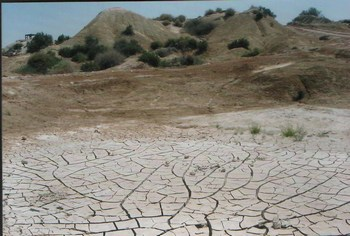 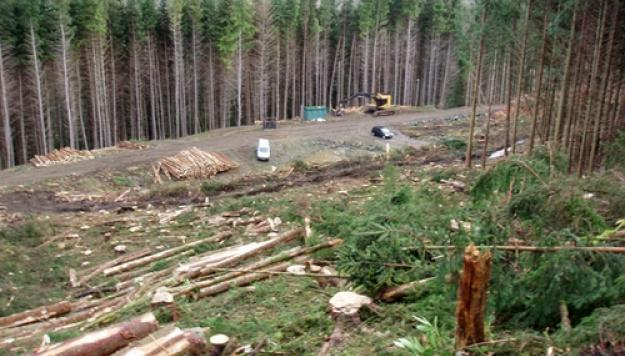 На процес ґрунтоутворення значною мірою впливає господарська діяльність людини. Цей вплив може бути як безпосередній — спосіб обробітку грунту, меліоратив­ні заходи, збирання лісової підстилки тощо, так і побіч­ний, наприклад вирубування лісів на крутосхилах, що веде до ерозії, безсистемне випасання худоби, вогнева система землеробства тощо. Господарська діяльність людини має спрямовуватися на раціональне використан­ня земель, підтримання й збільшення їхньої продук­тивності.
При всіх способах землекористування найбільшої шкоди сільському господарству завдає ерозія грунтів. Неправильне землекористування посилює дію еродуючи факторів. Ерозія грунтів відбувається на всіх континентах світу.
Залежно від характеру й тривалості процесів руйну­вання верхніх шарів грунту та материнської породи розрізняють геологічну ерозію і ерозію прискорену. Остання часто посилюється в зв'язку з господарською діяльністю людини.
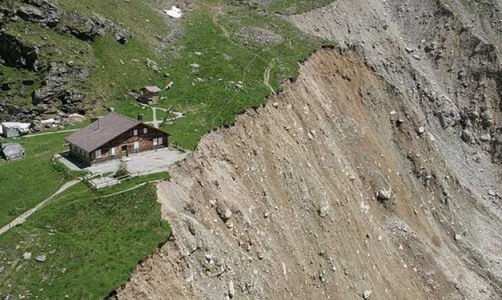 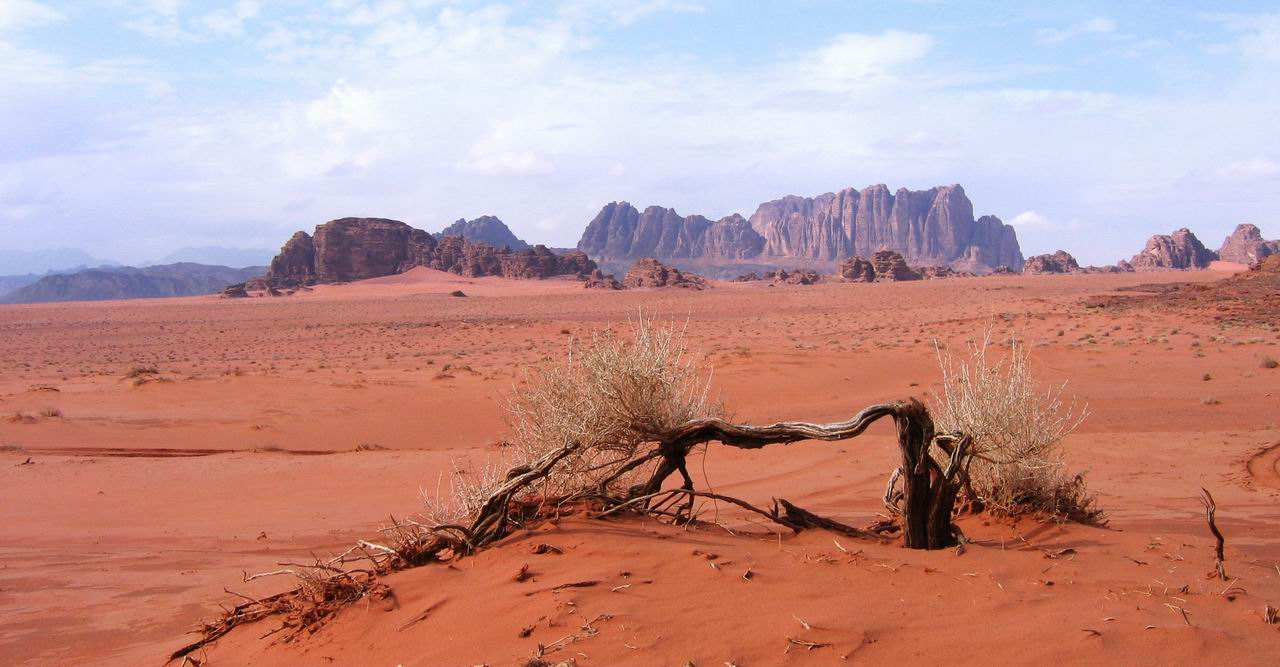 Геологічна ерозія — це природний процес, який від­бувається протягом геологічних епох і завдяки якому сформувався сучасний характер земної поверхні. Голов­ні фактори, що зумовлюють геологічну ерозію — опади, вітер, крутизна схилу, температурні коливання, фізичні властивості порід, часткове підняття земної кори і зем­летруси. В наших широтах ця ерозія не є небезпечною для сільського чи лісового господарства, бо швидкість процесу руйнування грунту дорівнює швидкості процесу ґрунтоутворення. Більш небезпечний цей вид ерозії в пустинях, де відсутній рослинний покрив, і ніщо не може перешкодити вітру, який зносить верхні         шари грунту.
Водна ерозія буває внаслідок змивання й вимивання частин грунту опадами, талими та проточними водами. Вона залежить від кількості й інтенсивності опадів, ре­льєфу, властивостей грунту, рослинного покриву.
Отже, збереження грунту, рослинного покриву й во­логи тісно зв'язані між собою. Рослинність переводить поверхневий стік вологи у внутрішньогрунтовий і тим самим сприяє кращому збереженню й використанню вологи, нормалізує гідрологічний режим водних артерій, перешкоджає виникненню ерозійних процесів. У районах з малопорушеним рослинним покривом руйнівна дія водної ерозії незначна.
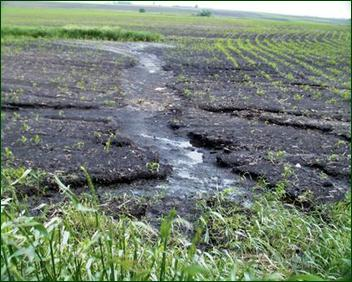 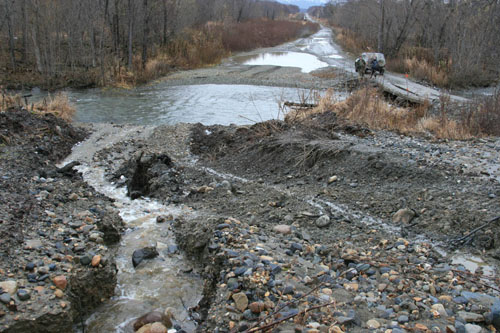 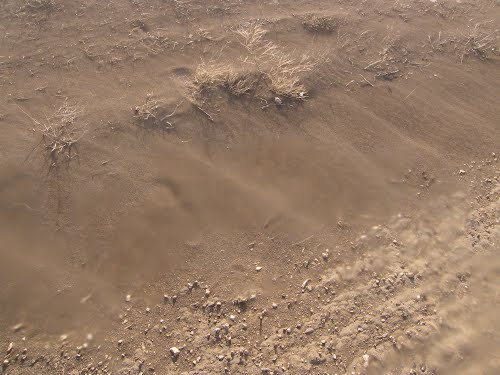 Вітрова ерозія поширена там, де немає перешкод сильним вітрам, і де відсутній природний рослинний покрив, що захищає поверхневі шари грунту, розораного на великих площах. Локальна вітрова ерозія спостері­гається і на безструктурних піщаних грунтах. Особливо небезпечні піски біля озер та на узбережжях морів, де часто дмуть сильні вітри.				
Причиною вітрової ерозії, крім несприятливих кліма­тичних умов, є руйнування зернистої структури грунту внаслідок неправильного обробітку та відсутності надій­ного його захисту. Надмірне випасання худоби в посуш­ливих степах, яке призводить до знищення дернини, теж може спричинити вітрову ерозію.

Залежно від швидкості вітер видуває різної величини дрібнозем (іноді діаметром до 1 мм) і переносить його на значну відстань. При інтенсивній вітровій ерозії ви­никають так звані чорні бурі, під час яких у повітря піднімаються мільйони тонн грунту. Чорні бурі катастро­фічне знижують родючість грунту не тільки в тих міс­цях, де вони виникають, а й завдають шкоди сільському господарству в тих районах, де відкладаються пилові маси.

На Україні найбільш небезпечні щодо виникнення вітрової ерозії степові та деякі лісостепові райони.Причини цих ерозійних процесів не лише в несприятли­вих породних умовах, а й у знищенні в минулому грунто-закріплюючої рослинності, руйнуванні структури грун­тів, зменшенні загальної лісистості.
Ефективні способи боротьби з ерозією  :
Агротехнічні заходи визначаються видом ерозії грун­тів і типом ландшафту. Так, на землях, які зазнають водної ерозії, оранку, сівбу, культивацію грунту про­водять поперек схилу. Така оранка зменшує в 3—4 і більше раз поверхневий стік.
 Ефективним способом боротьби з водною ерозією є розміщення борозен і рядів рослин під прямим кутом до поверхневого стоку. З цією метою в умовах слабо-розсіченого рельєфу застосовують контурний обробіток грунту. Добрі протиерозійні результати дають ґрунто­захисні сівозміни, розміщення сільськогосподарських культур смугами, поперек схилу, залуження грунтів на схилах. Дуже еродовані землі треба переводити з орних на луки.
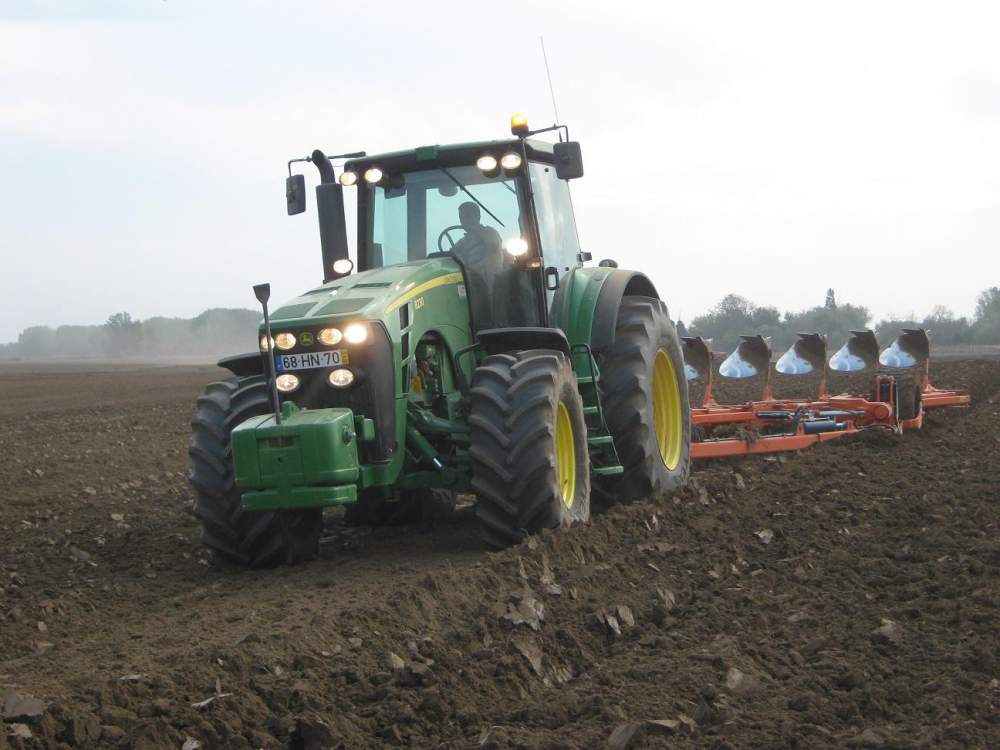 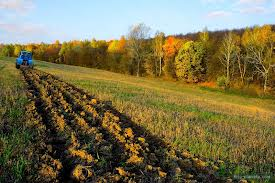 У районах поширення вітрової ерозії застосовують ґрунтозахисні сівозміни, розміщують смугами посіви й пари, висівають буферні смуги з багаторічних трав, проводять снігозатримання, безвідвальний обробіток грунту із залишенням стерні на поверхні полів, залу­ження еродованих земель. Істотне значення для бороть­би з вітровою ерозією  є поліпшення структури грунту.
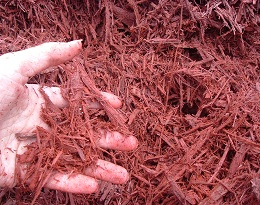 Для боротьби з водною або вітровою ерозіями з успі­хом застосовують мульчування грунтів. Матеріалом для мульчі може бути стерня, післяжнивні та післязбиральні рештки, стружка, тирса, спеціальний папір, пластмасова плівка тощо.
Для охорони грунтів від вітрової ерозії останнім часом застосовують і хімічні методи, які полягають у захисті поверхневого шару спеціальними хімічними речовинами.
Агролісомеліоративні заходи мають важливе зна­чення для поліпшення мікрокліматичних умов, снігоза­тримання та боротьби з вітровою ерозією. На роль поле­захисного лісорозведення в боротьбі із засухою та еро­зійними процесами вказував ще В. В. Докучаєв. За радянський період у країні створено систему полезахис­них лісових смуг, яка захищає посіви від суховіїв і чор­них бур, поліпшує водний режим грунтів і запобігає ерозії. Урожайність зернових на захищених смугами полях    підвищується  на  2-3 ц/га.
Щоб зменшити руйнівну дію зливових і талих вод на полях, що прилягають до балок і ярів, створюють прибалкові і прияружні лісові смуги. Яружні системи заліснюються кущовими породами, які своїм корінням захищають грунт від дальшого розмивання.
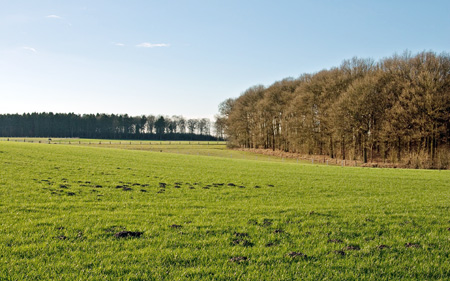 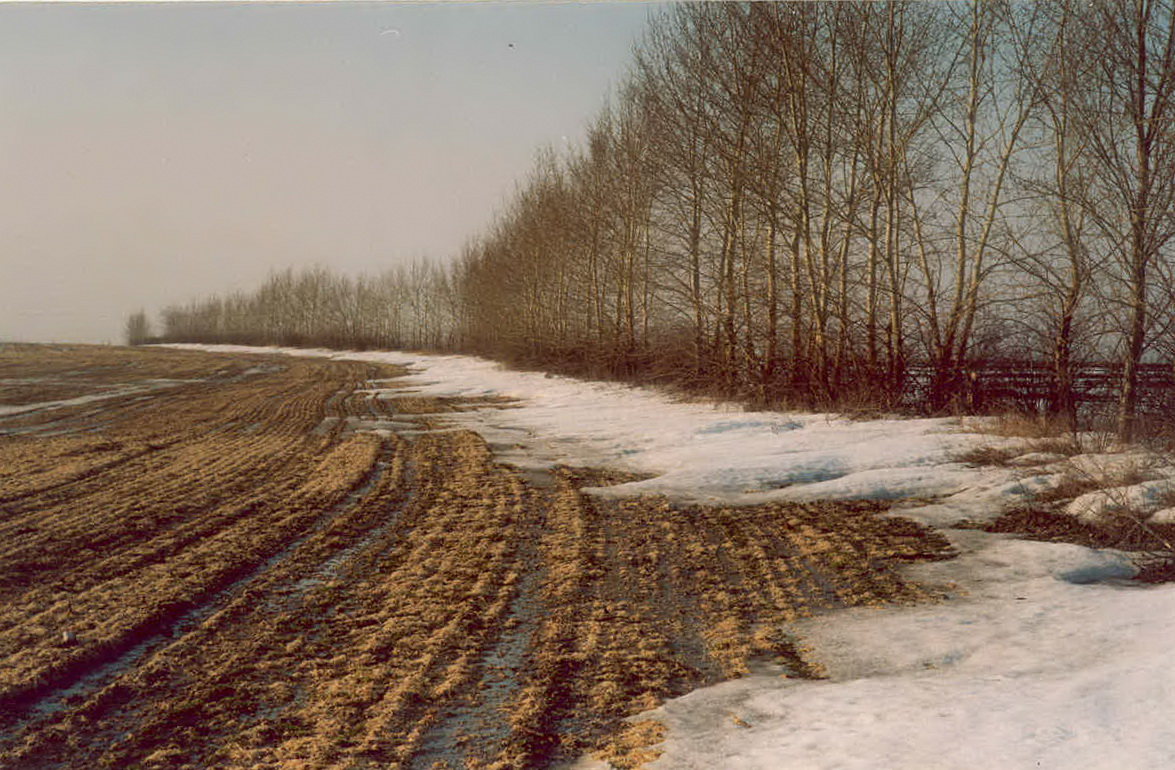 Грунти боліт
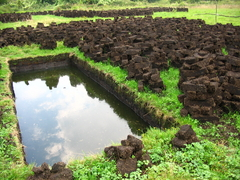 Торф'яні грунти (болотні) - формуються в умовах перезволоження, їх ділять на низинні, верхівкові й перехідні. Для використання під сади й городи найбільше підходять ґрунти, що утворилися на низинних і перехідних болотах.
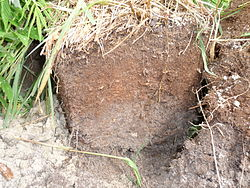 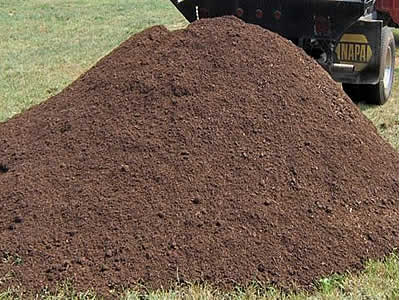 Торф'яні ґрунти низинних боліт мають глибокий торф'яний шар (більше 40 см), характеризуються високою природною родючістю, містять багато азоту (2-4 %), але мало фосфору й калію, мають слабо кислу або нейтральну реакцію, відрізняються сильним ступенем розкладання торфу (30-60 %) і великою вологістю.
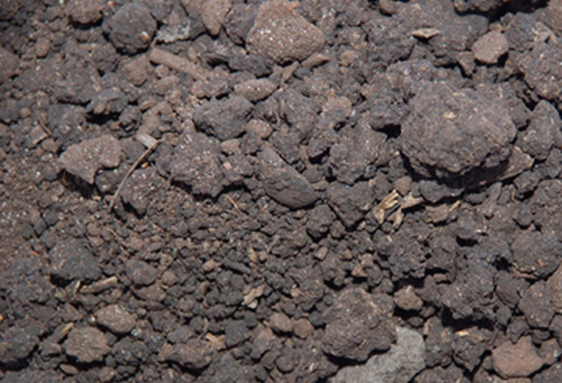 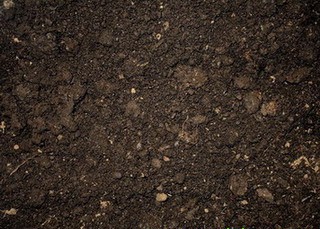 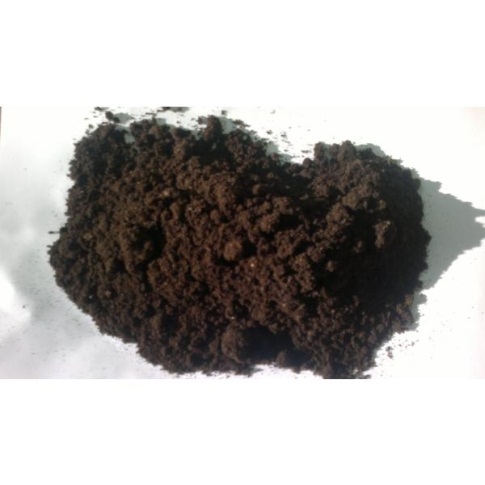 Перехідні болотні ґрунти на відміну від низинних характеризуються підвищеною кислотністю (рн 3,5-5), меншим ступенем розкладання торфу. Після осушення й виконання культуртехнічних робіт, внесення фосфорних і калійних добрив, а при необхідності вапна й мікроелементів, такі ґрунти можна використати для вирощування холодостійких овочевих культур, картоплі, ягідників.
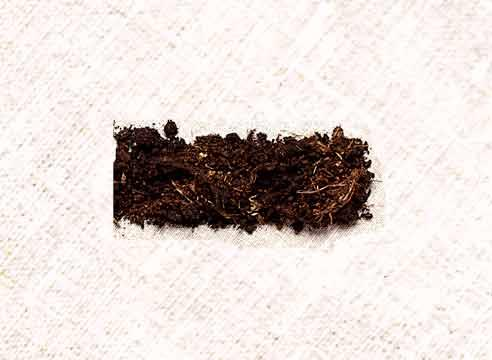 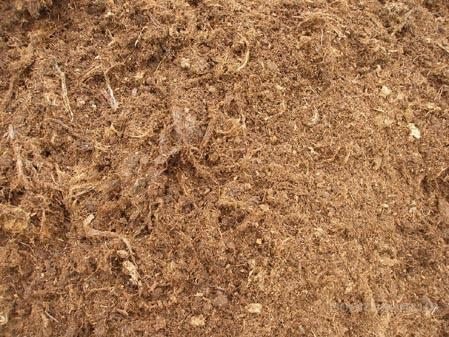 Верхівкові торфи  містять дуже мало живильних речовин і складаються зі слаборозпавшегося  кислого торфу, тому вони не пригодні під садово-городні рослини.
Верховий торф використовують  для підстилки при змісті сільськогосподарських тварин, для готування компостів, вирощування розсади й овочевих культур у захищеному ґрунті.
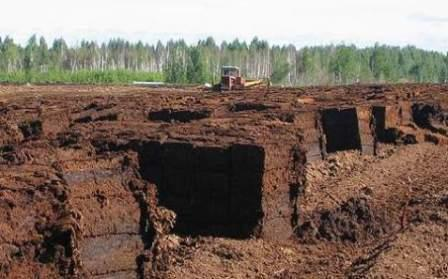 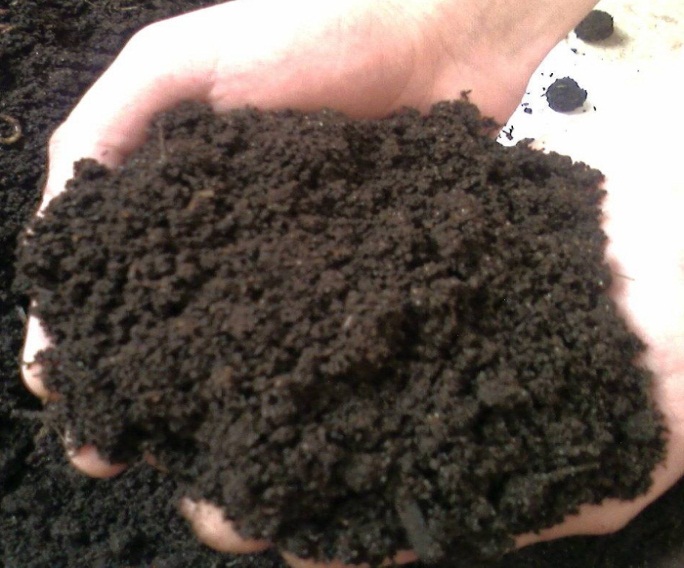 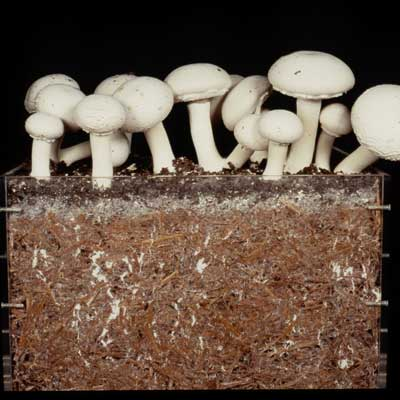 Список викоростаної літератури:
1. Закон України «Про охорону земель» м. Київ, 19 червня 2003
2. Бєлова Н. А. Екологія, мікроморфологія, антропогенез лісних ґрунтів степової зони України. — Дніпропетровськ: Вид-во ДНУ, 1997. 264 с. 
3. Охорона ґрунтів: Навч. посібник / М.К.Шикула, О.Ф.Гнатенко, Л.Р. Петренко, М.В. Капштик. - К.: Знання, 2001.- 398 с.
4. Панас P. M. Ґрунтознавство: навчальний посібник. - Львів: "Новий Світ - 2000", 2006. - 372 с.
5. Р. П. Кудрявець, В. І. Котов, В. Н. Кочаргін Абетка садівника. Довідкова книга.
6. Новикова A. B. Исследования засоленных и солонцовых почв: генезис, мелиорация, экология. Избранные труды.— X.: КП "Друкарня 13", 2009. — 720 с.